Explain why you should go to university
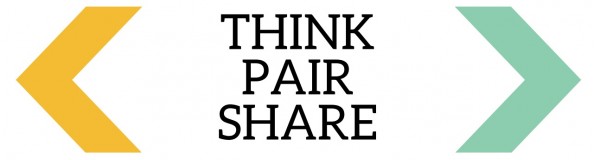 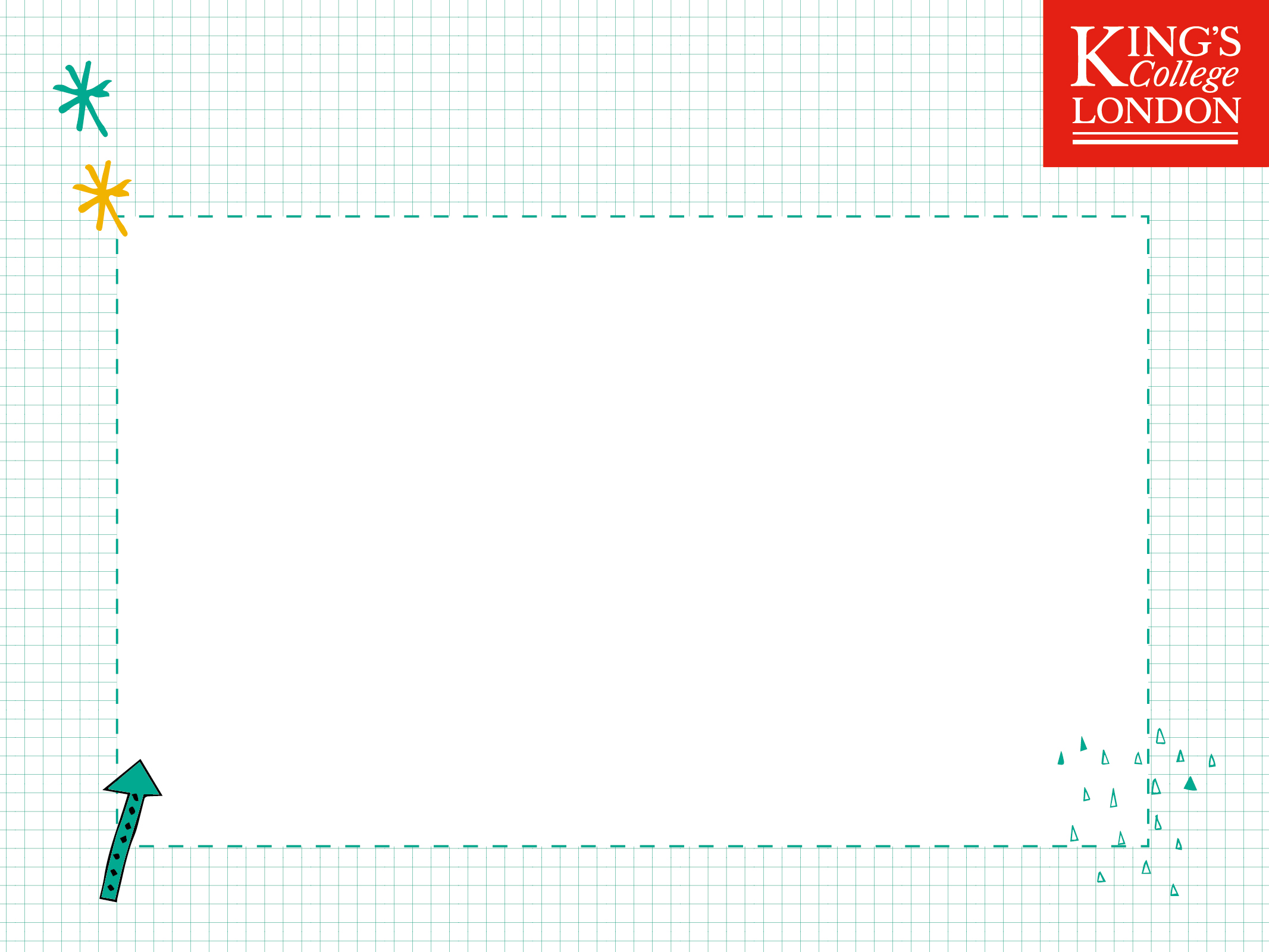 How do I get to University?
Objectives
To describe the types of extra-curricular activity that you can do to help you access a top university
To explain the steps you will take to access a fantastic university
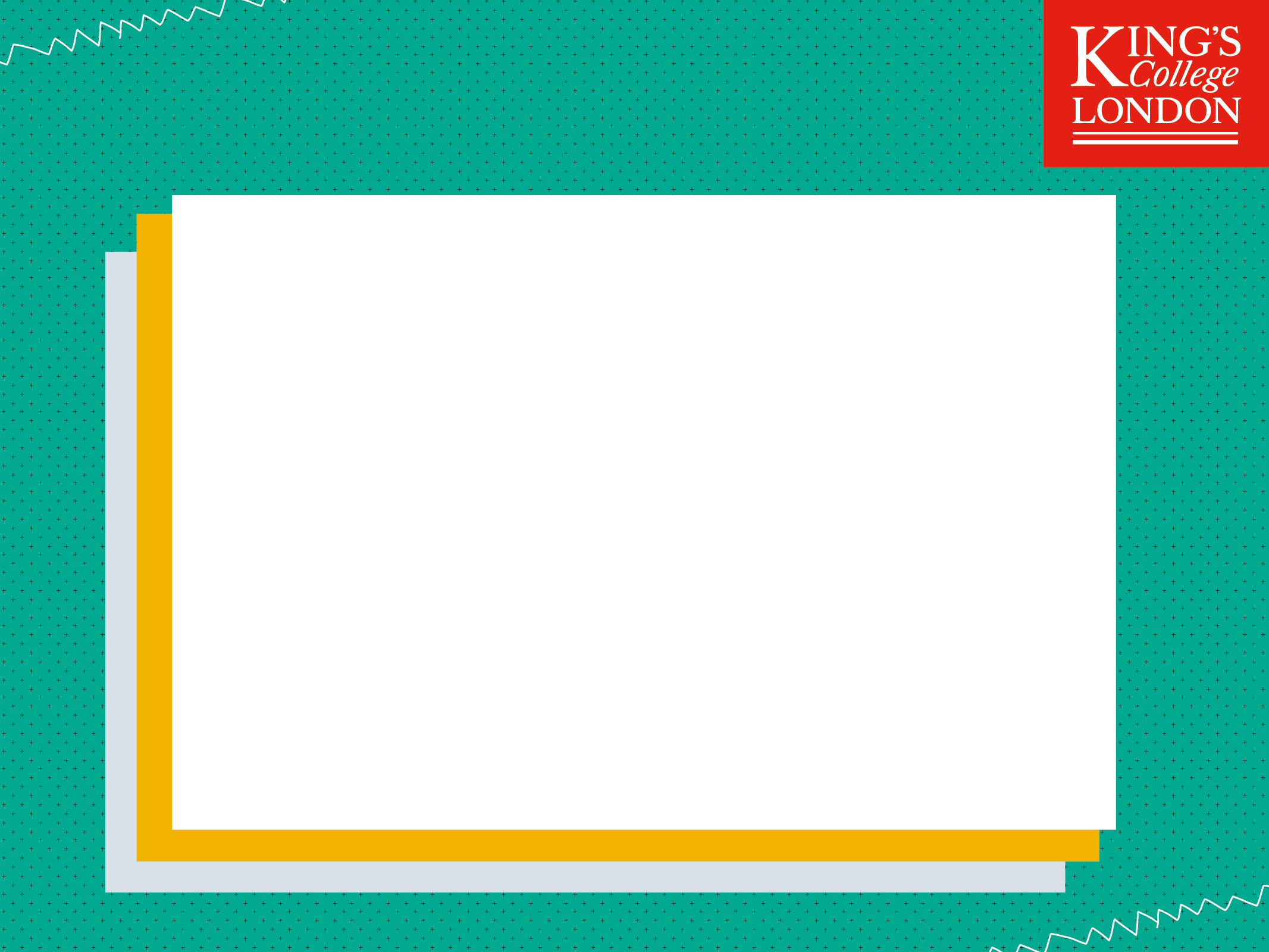 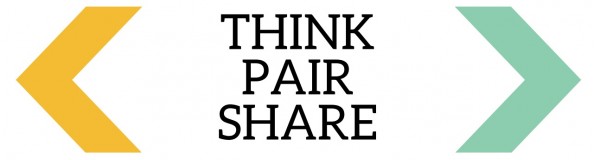 What steps do you need to take to get to university?
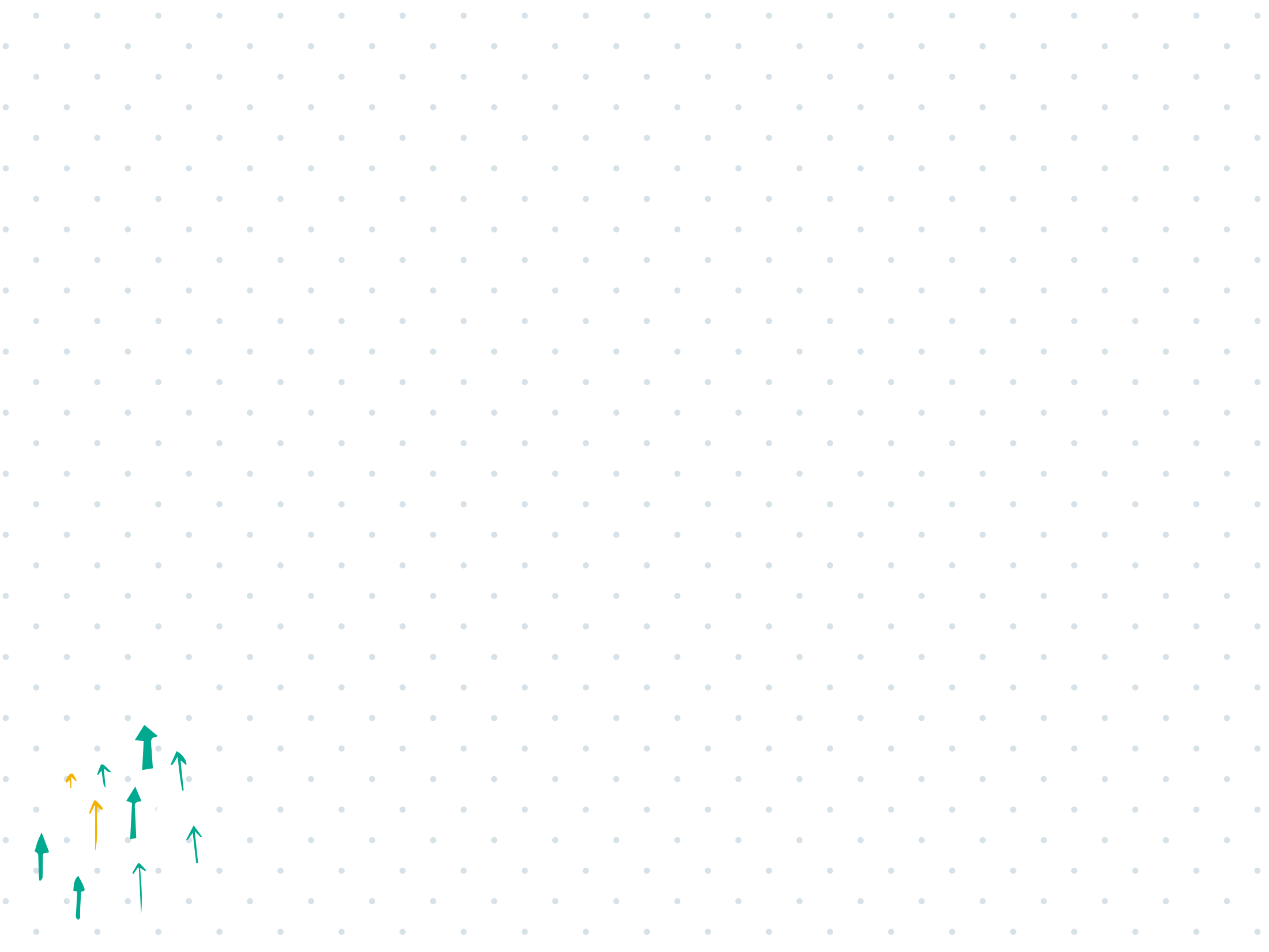 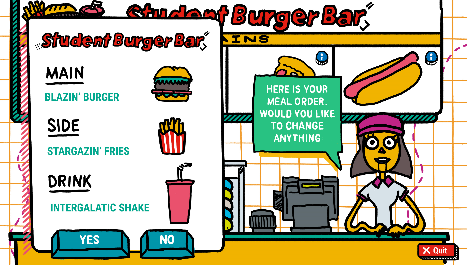 Article Discussion
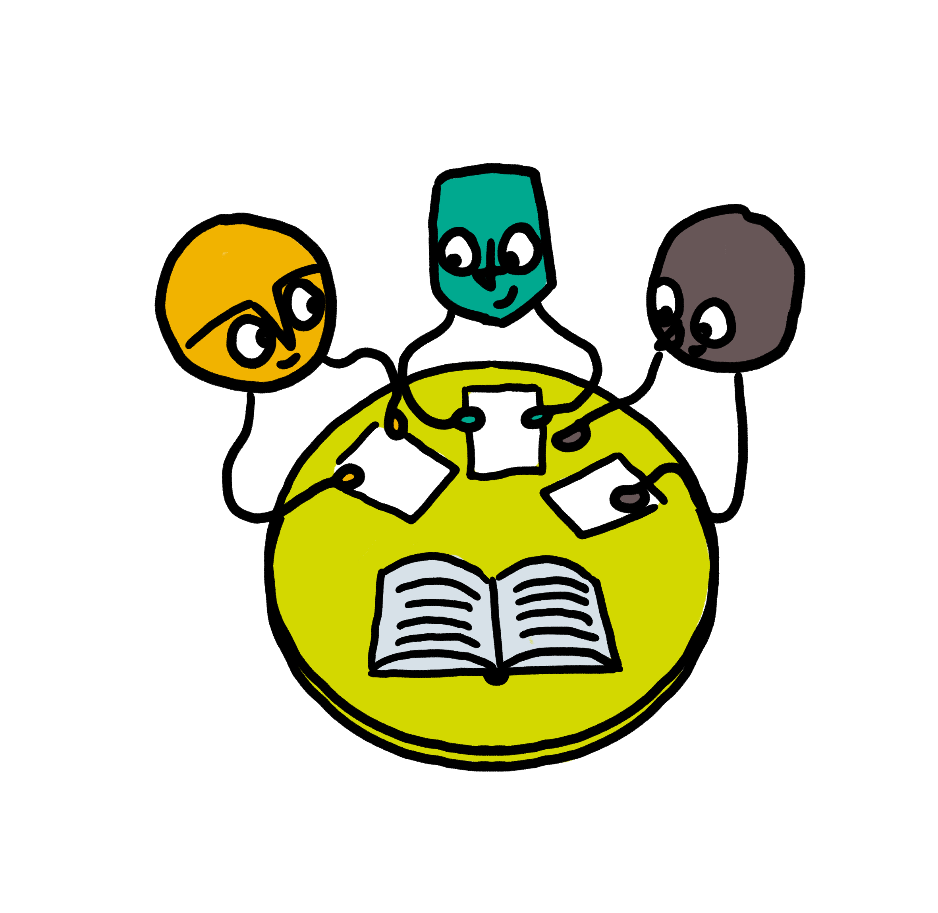 Reading widely, and discussing news issues outside of school is something that Universities love their students to do. 

In groups, read an article. 
Summarise it in 5 lines
Explain what you found interesting about it
Extension:
Find another article in a newspaper or online.
Summarise it in 5 lines
Explain what you found interesting about it
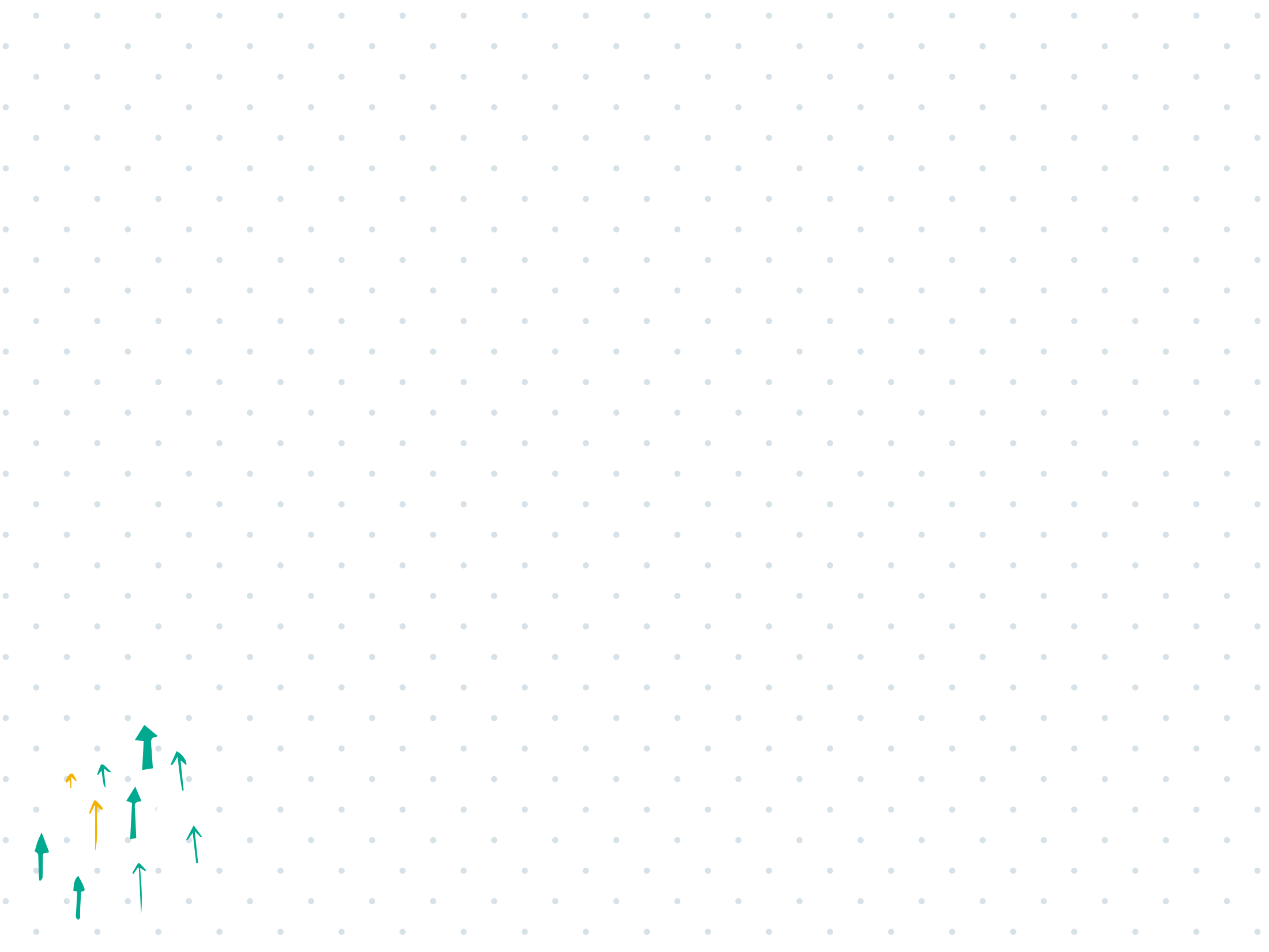 Alongside extra-curricular reading and discussion, you also need fantastic GCSE results.
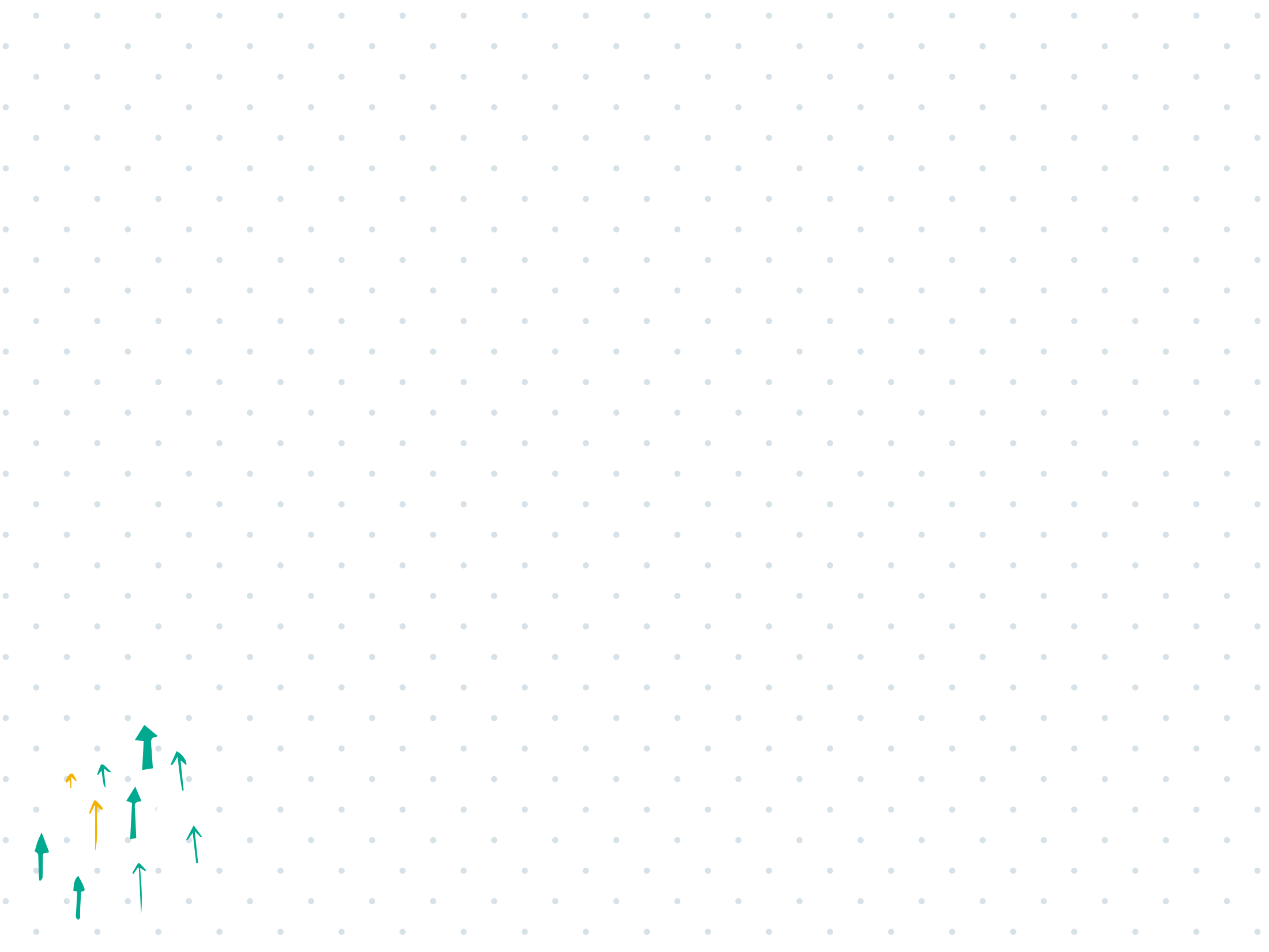 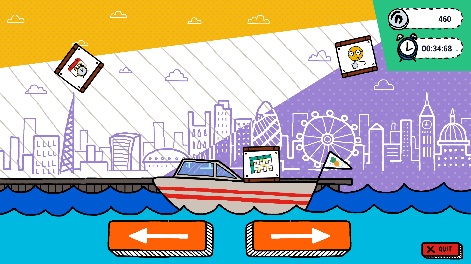 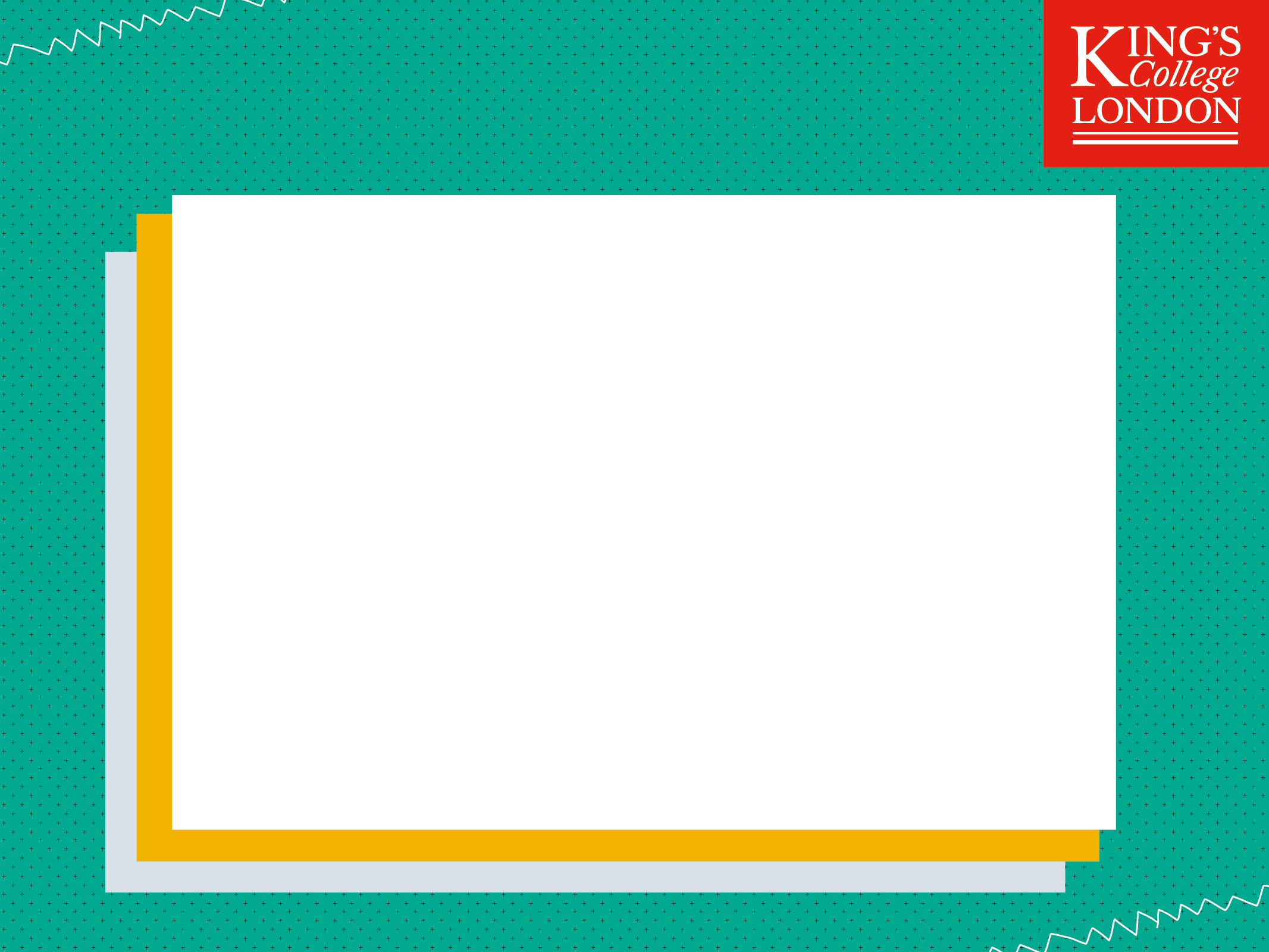 How do I get to University?
Information Hunt
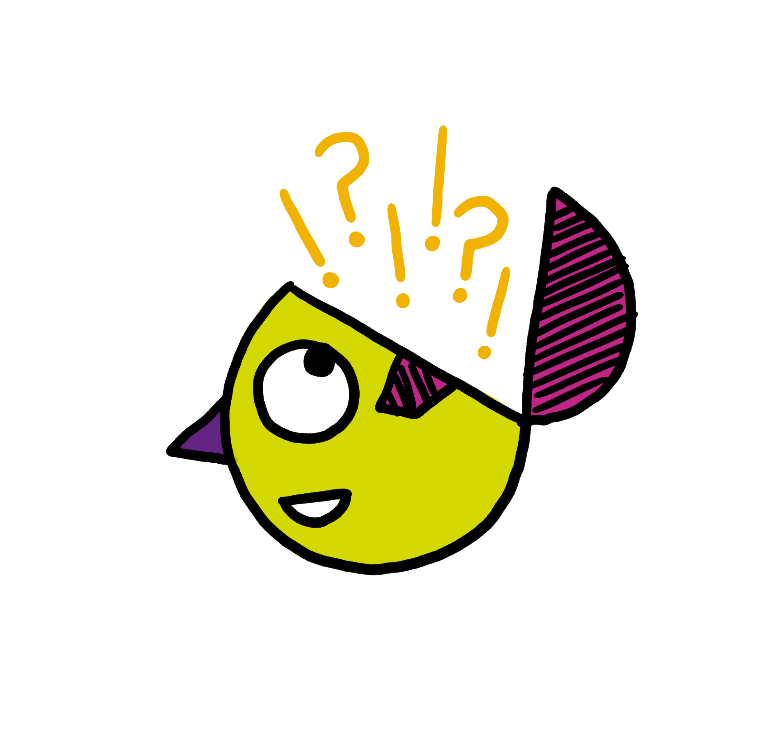 Leave your sheets at the desk
Move around the room and read the information
Note down the information on your sheets
Extension: Rank each skill/resource in order. Which is the most important thing needed to get to university? Explain your answer.
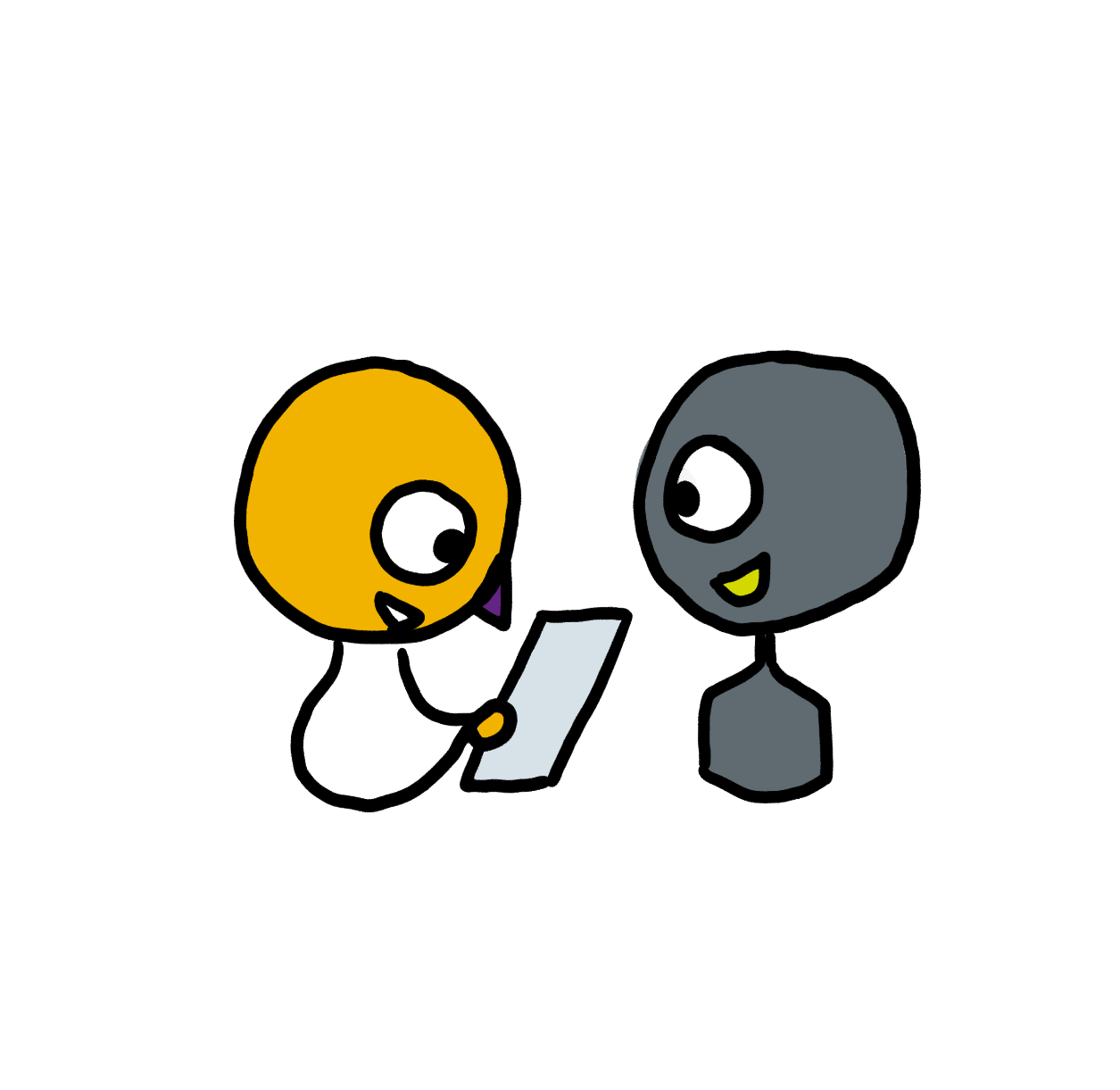 Action Plan
Write an ‘Action Plan’ to help you get to university. 

Make sure:
It is realistic
It is ambitious 
You include extracurricular and in-school actions
Extension:
Rank your actions in order of importance 
Summarise your action plan in 1 sentence
Tweet King’s 
College London!
Sum up in no more than 3 lines the Action Plan that will take you to university. 

The best ones can be tweeted to @KCLWP by your teacher!